Ústavy pro hluchoněmé v Čechách a na Moravě
Petr Pánek
16.3.2020
Dvě hádanky na zahřátí
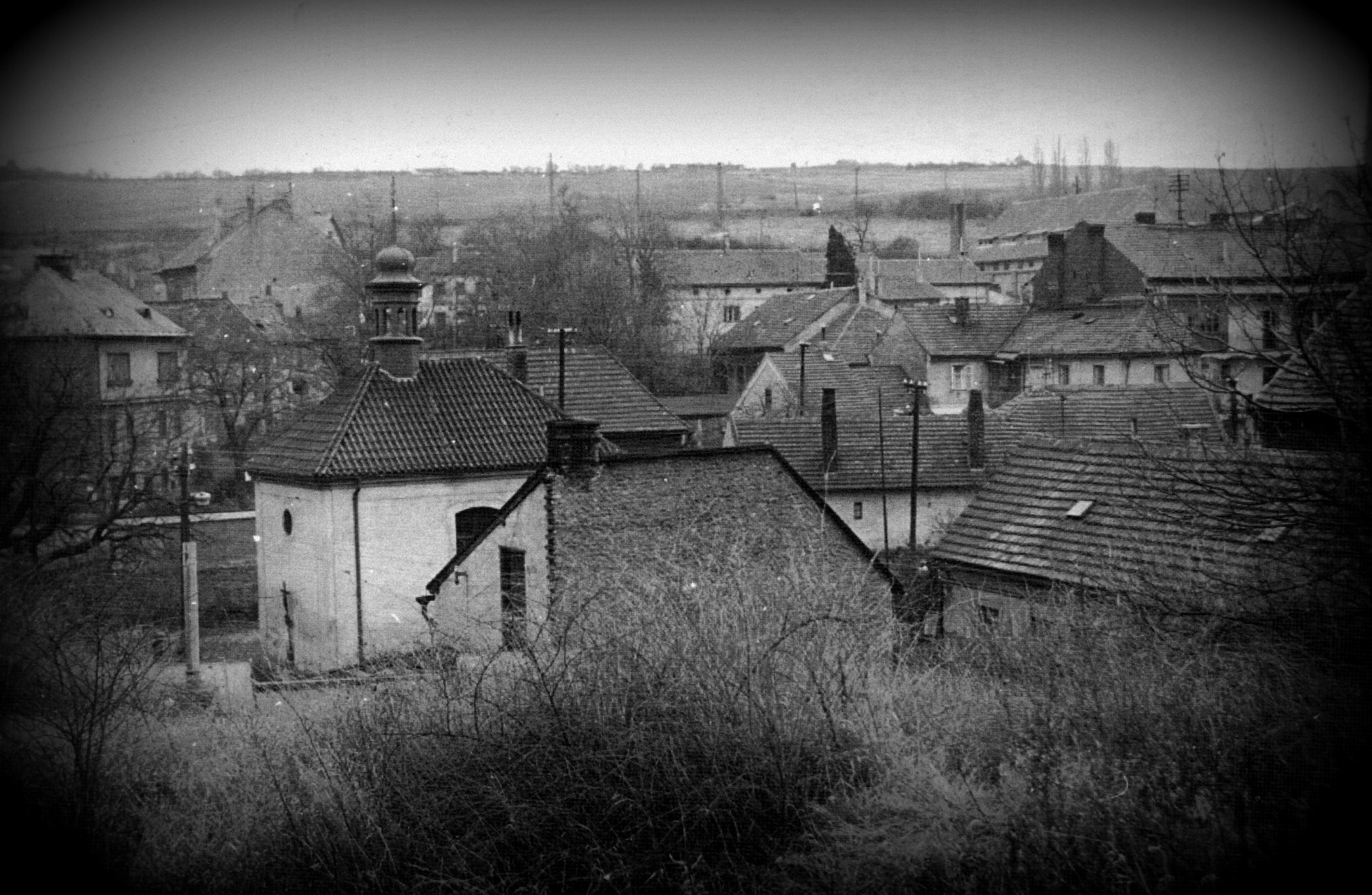 Poznáte, kde to je?
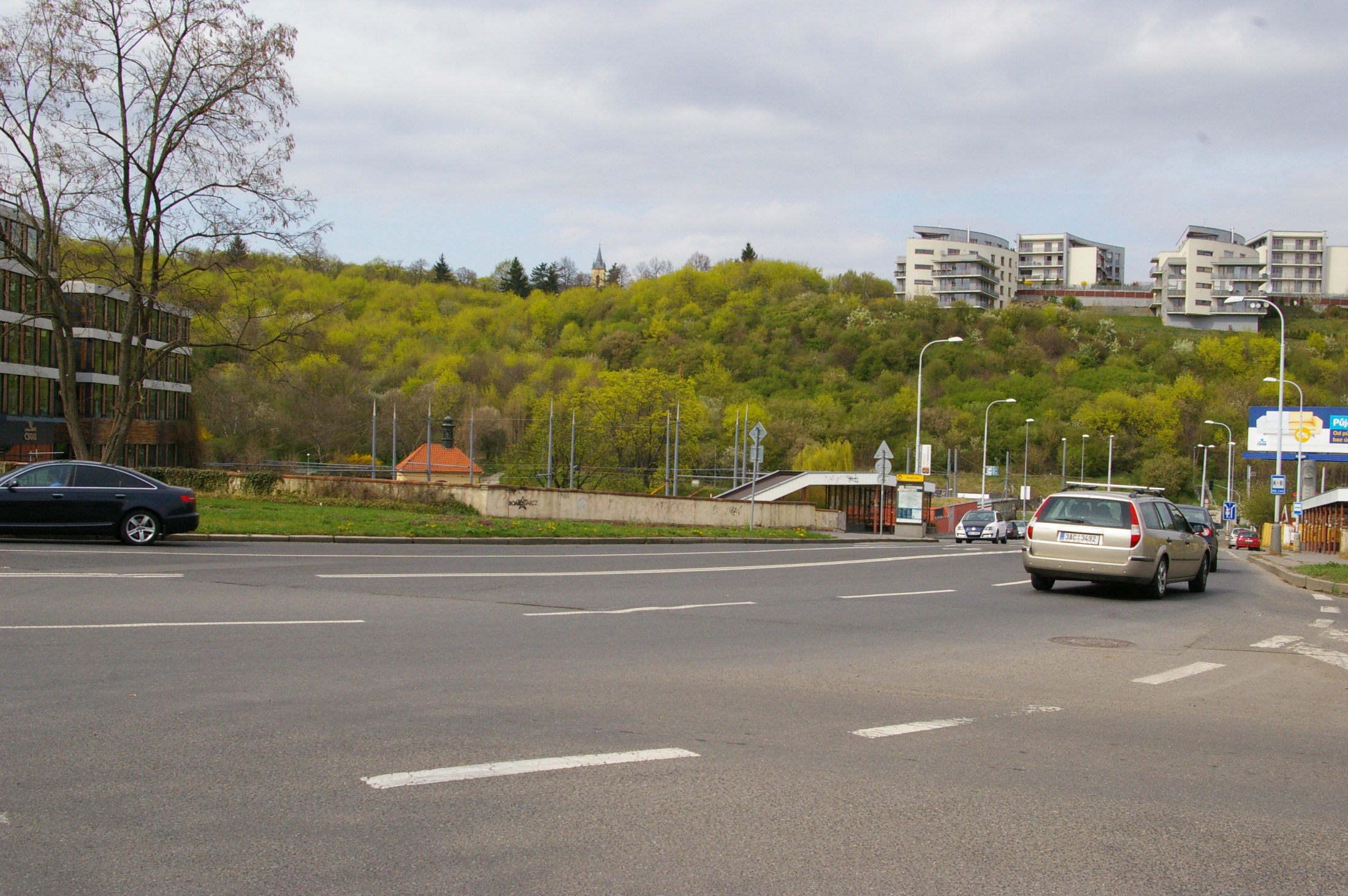 Kdy byly ústavy založeny
1786 – Praha Smíchov
1829 – Brno
1844 – Mikulov (1852 přestěhován do Vídně)
1858 – Litoměřice (1947 zanikl)
1871 – České Budějovice
1881 – Hradec Králové
1894 – Ivančice
1894 – Lipník (dnes v Olomouci)
1907 – Šumperk (1939 zanikl)
1911 – Valašské Meziříčí
Kdy byly ústavy založeny
1913 – Plzeň
1916 (1926) – Praha Radlice
1945 – Praha Ječná
1854 – Kyjov
1955 – Liberec
1982 – Ostrava
1988 – Brno (střední škola)
1994 – Beroun (střední škola)
1995 – Praha (mateřská škola Pipan)
Pražský ústav pro hluchoněmé – 1786
založen na počest návštěvy Josefa II. v Praze
pátý nejstarší v Evropě
nejdříve sídlil na Karlově náměstí (tehdy Dobytčí trh) naproti Novoměstské radnici
později v Lipové ulici a Žitné ulici
1838-1901 ve Faustově domě na Karlově náměstí
Faustův dům na Karlově náměstí
1902 – postavena vlastní budova v Holečkově ulici
Císař František Josef I. vlastnoručně 3x poklepal na základní kámen
h
1919-1929 musel ústav dočasně sídlit ve Starých Dejvicích
Jak se v něm učilo
Slavní ředitelé
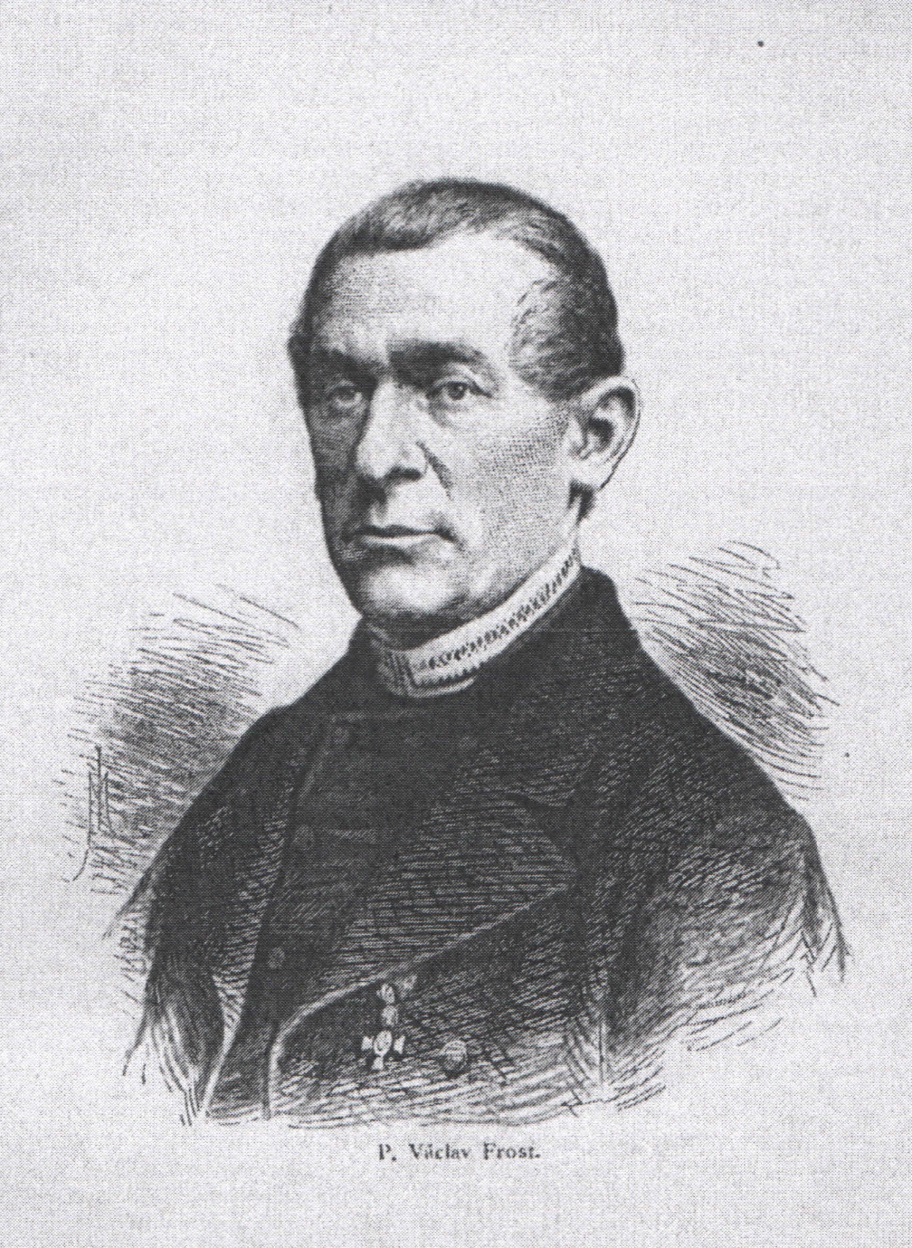 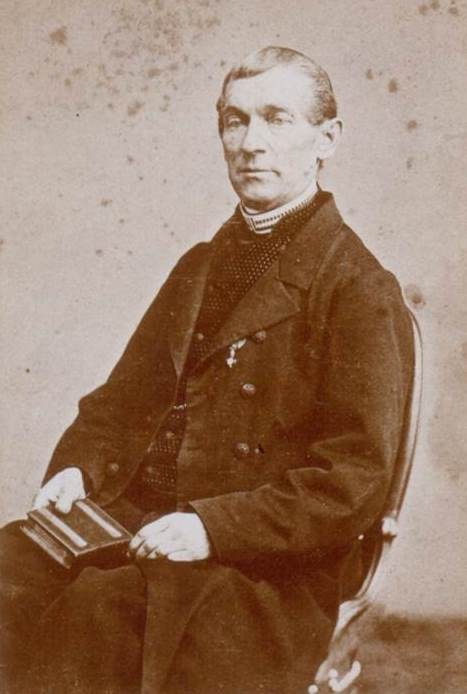 Václav Frost (1814-1865)

zavedl bilingvální metodu
Slavní ředitelé
Karel Kmoch (1839-1913)
Slavní ředitelé
Antonín Vetešník (1869-1931)
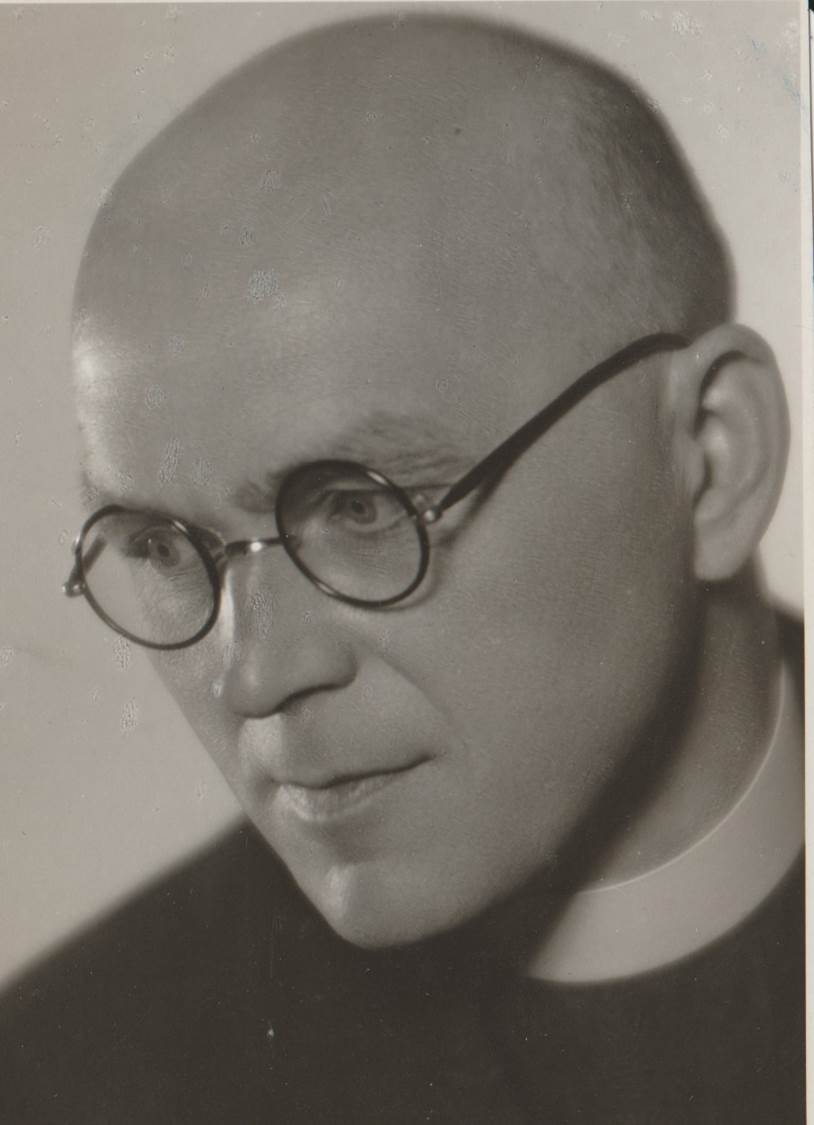 Slavní ředitelé
Alois Novák
(1894-1961)
Neslyšící učitelé
Václav Wilczek
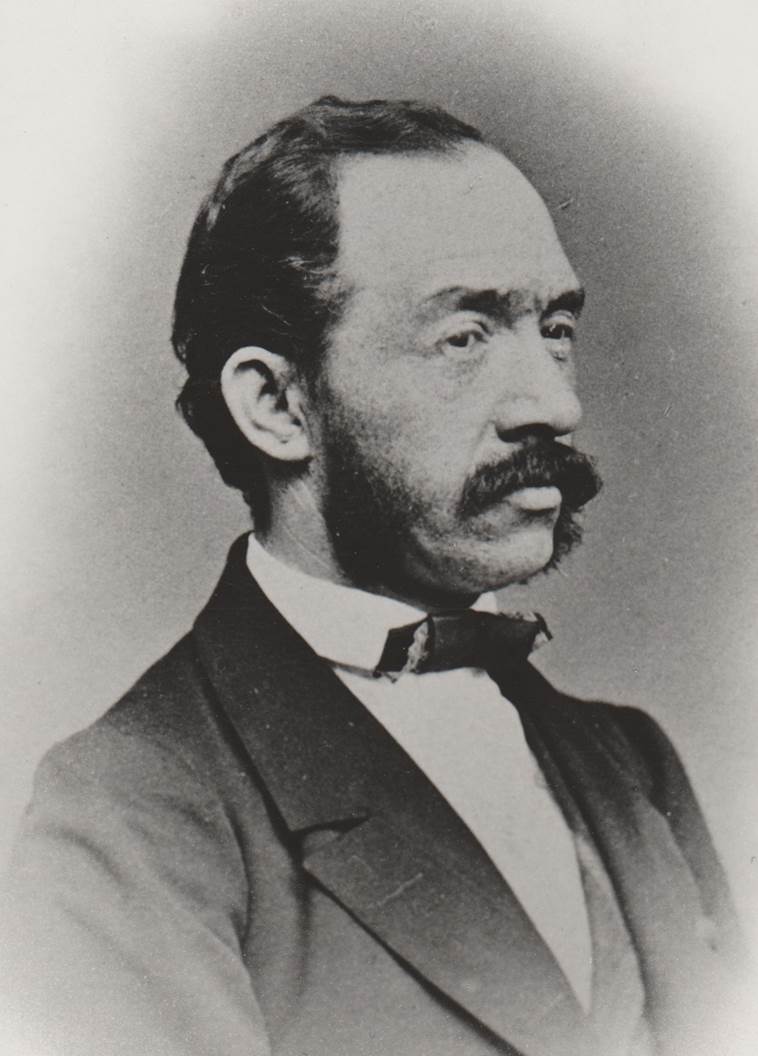 Neslyšící učitelé
Nejznámějším byl Václav Josef Wilczek
(1826–1897, učil od r. 1852)


Prvním však byl Hubert Kauzner
(1816–1856, učil od r. 1835)
Neslyšící učitelé
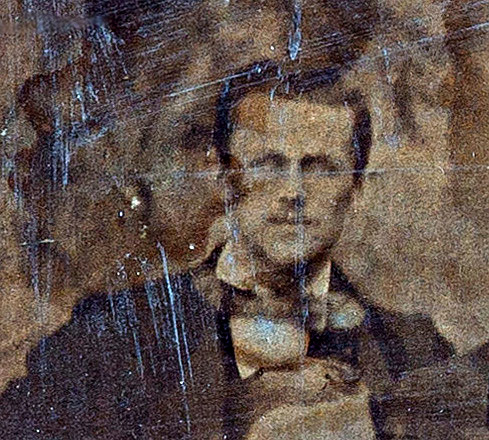 Ignác Reisser
(kreslení učil 
od r. 1853,
zemřel 1890)
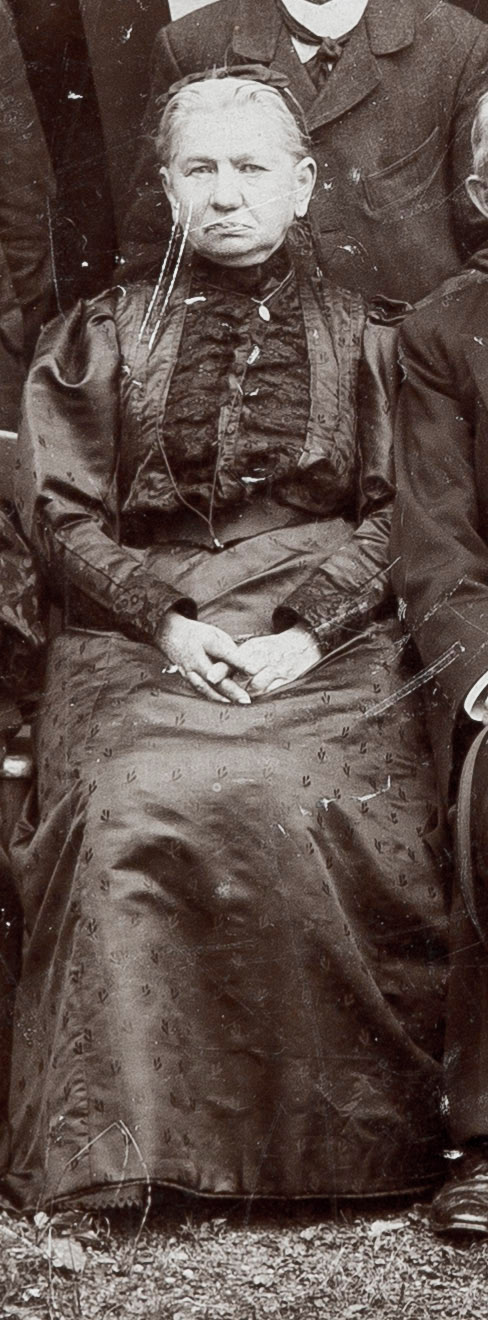 Neslyšící učitelé
Amalie Kühnelová
(1833–1924,
učila dívky ruční 
práce od r. 1857)
Neslyšící učitelé
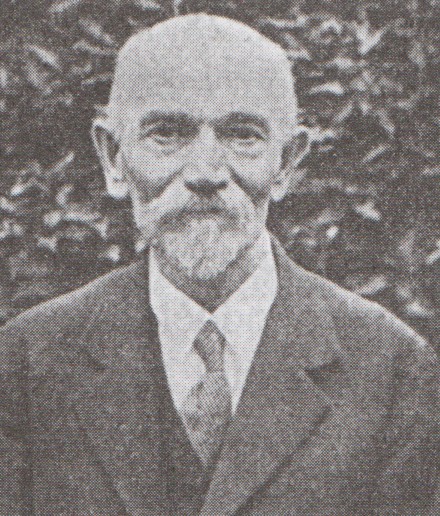 Johann Karresch
(1870–1925, učil 
kreslení od r. 1891)

František Kudyn
(1864–1941, učil 
od r. 1896)
Moravsko-slezský ústav pro hluchoněmé v Brně – 1829
Moravsko-slezský ústav pro hluchoněmé v Brně – 1829
Ústav nejprve sídlil v Trnité ulici a byl založen z veřejné sbírky
Prvním ředitelem byl kněz Josef Handschuch (1829-1833)
Nejprve se vyučovalo pouze německy
Teprve od roku 1857 začal české děti vyučovat česky učitel Jan Valíček
Diecézní ústav pro hluchoněmé v Českých Budějovicích – 1871
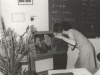 Diecézní ústav pro hluchoněmé v Českých Budějovicích – 1871
Diecézní = biskupský

Zakladatel biskup Valerián Jirsík (1798-1883)

První ředitel Matěj Sedlák

Vyučování začalo se 14 žáky
Nejslavnější žák Bohumil Bažil (1892-1962)
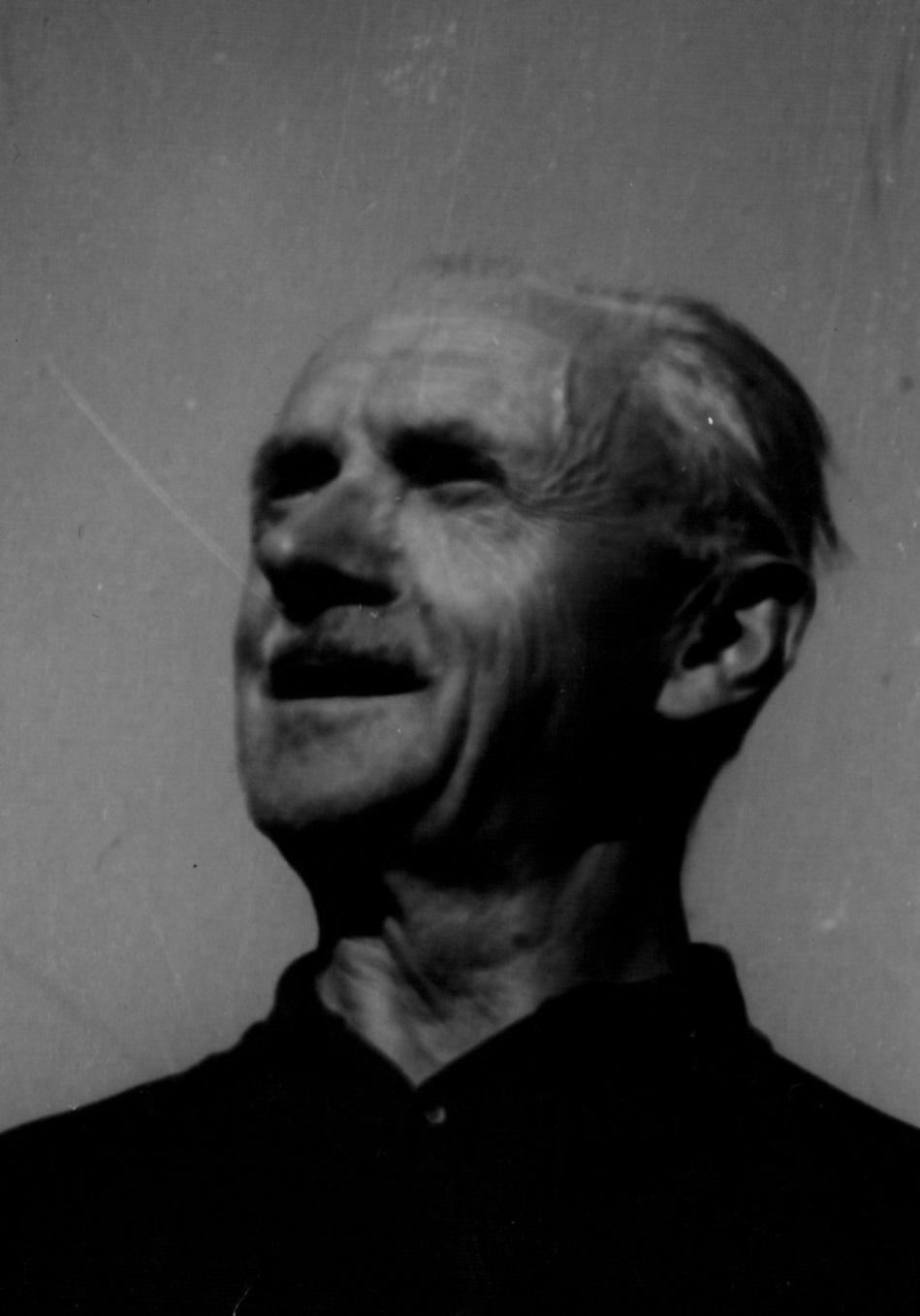 Diecézní ústav pro hluchoněmé v Hradci Králové – 1881
Diecézní ústav pro hluchoněmé v Hradci Králové – 1881
První ředitel 
Josef Beran (1841-1907)
Zakladatel biskup 
Josef Jan Hais (1829-1892)
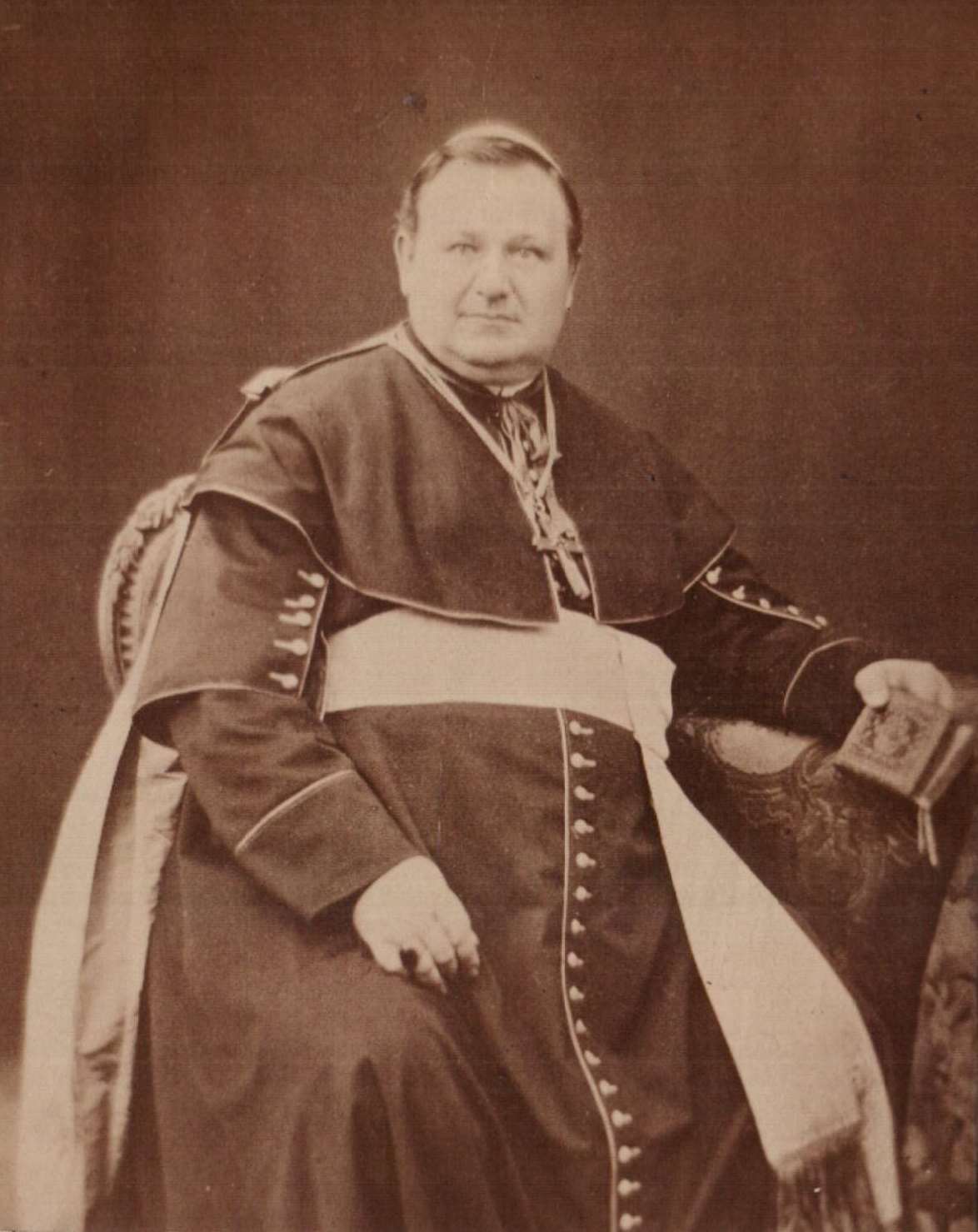 Diecézní ústav pro hluchoněmé v Hradci Králové – 1881
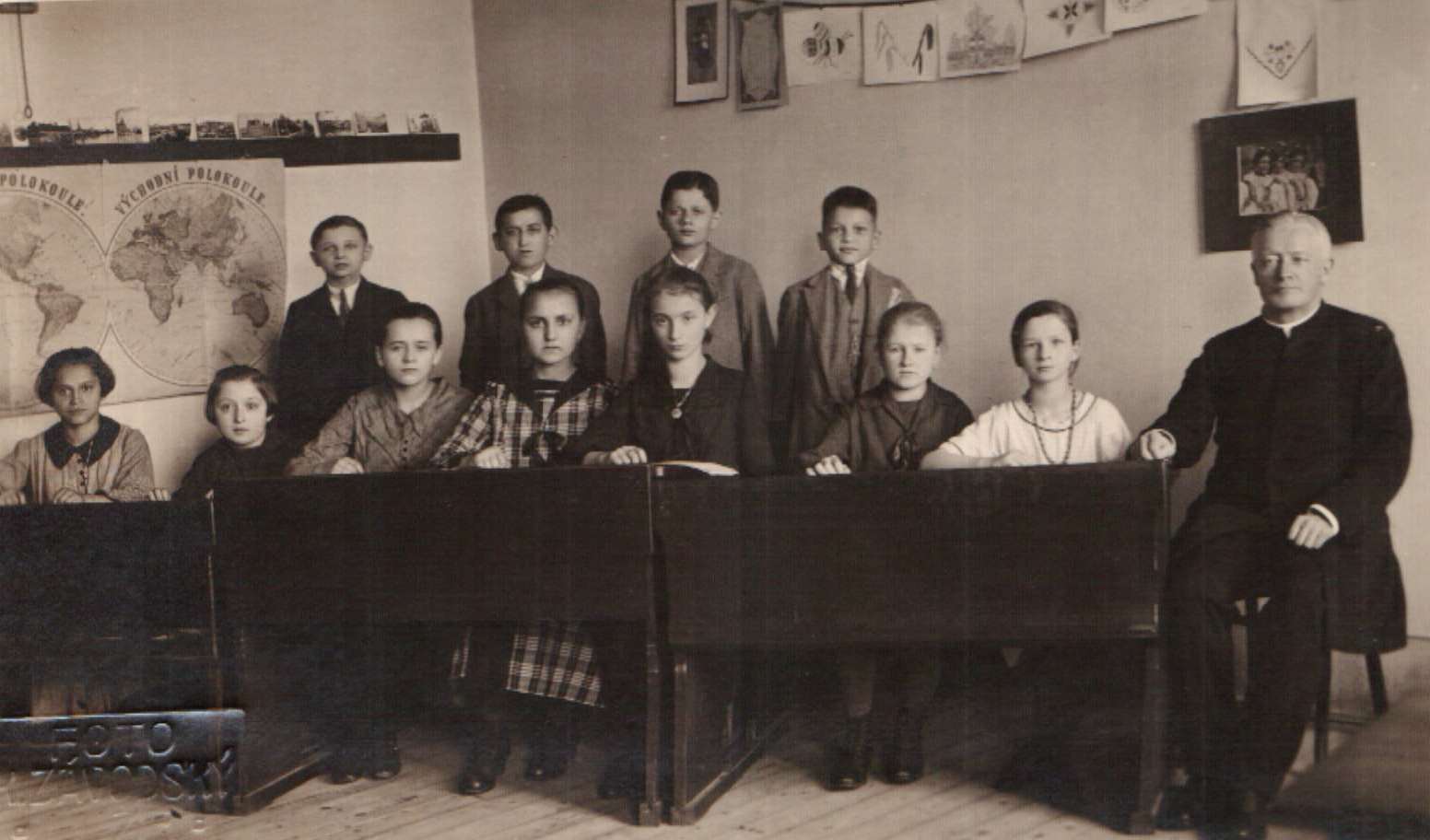 Ředitel Vladislav Sekera (1891-1940)
Diecézní ústav pro hluchoněmé v Hradci Králové – 1881
První ženou – ředitelkou Eustachie Rypotová
Ústav se několikrát stěhoval
1902 – dokončena stavba ústavu na Pospíšilově třídě
1952 – budova zabrána pro Vojenskou lékařskou akademii
Škola se stěhuje do Josefova Dolu a Hořiček
1991 – otevřena nová budova ve Štefánikově ulici
Moravský zemský ústav pro hluchoněmé v Ivančicích – 1894
Moravský zemský ústav pro hluchoněmé v Ivančicích – 1894
Moravský zemský ústav pro hluchoněmé v Ivančicích – 1894
Město Ivančice poskytlo na stavbu bezplatně pozemek, 200 000 pálených cihel, kámen z vlastních lomů a písek z řeky
Zajímavost – k osvětlení se používal plyn acetylen, 
od 1910 elektrické žárovky
Za 1. světové války byl ústav změněn na vojenskou nemocnici, za 2. světové války v něm byla kasárna
1964 – konaly se zde první sportovní hry ZŠ
Moravský zemský ústav pro hluchoněmé v Ivančicích – 1894
První učitelský sbor, 1894. Třetí zleva je ředitel Josef Kolář
Moravský zemský ústav pro hluchoněmé v Lipníku – 1894
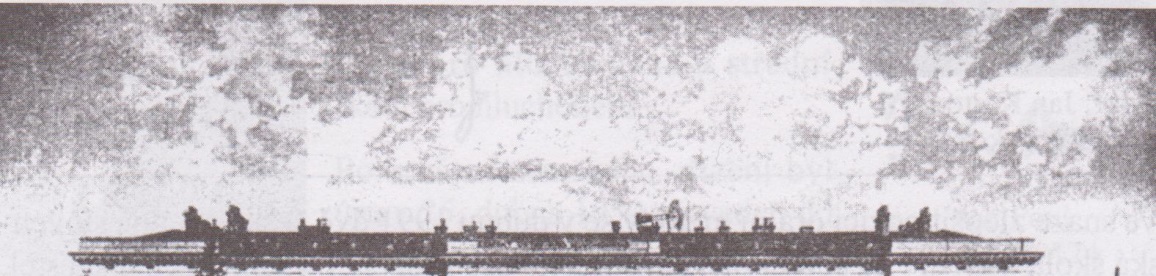 Moravský zemský ústav pro hluchoněmé v Lipníku – 1894
Postaven ve stejném roce (1894) a stejným stavitelem (Josef Kočí), jako ústav v Ivančicích
Za 1. světové války zde byly i žáci z Ivančic a Valašského Meziříčí
1918 – vychází tu „Noviny pro hluchoněmé“, první český časopis pro neslyšící
Významným ředitelem byl Hubert Synek (1883-1951)
1950-1999 přestěhován do kláštera na Svatém Kopečku u Olomouce, od 1999 v Olomouci
Moravský zemský ústav pro hluchoněmé v Šumperku – 1907
Jen pro německé neslyšící děti
Od 1919 sem chodily i německé neslyšící děti z Brna
Za 2. světové války v něm byla vojenská nemocnice
1945 – ústav je zrušen, protože německé děti byly odsunuty do Německa
Moravský zemský ústav pro hluchoněmé ve Valašském Meziříčí – 1911
Moravský zemský ústav pro hluchoněmé ve Valašském Meziříčí – 1911
Moravský zemský ústav pro hluchoněmé ve Valašském Meziříčí – 1911
1911 – první ředitel Antonín Schell (předtím ředitel v Lipníku, učil také v Brně a Ivančicích)
1914-1918 – z ústavu je velká vojenská nemocnice pro 500 zraněných vojáků
1924 – ústav navštívil prezident T. G. Masaryk
vznikají nové učební obory: elektrovýroba (od 1987), výpočetní technika (od 1991), zahradník (od 1997)
2006 – škola zařazena mezi 100 nejlepších českých firem
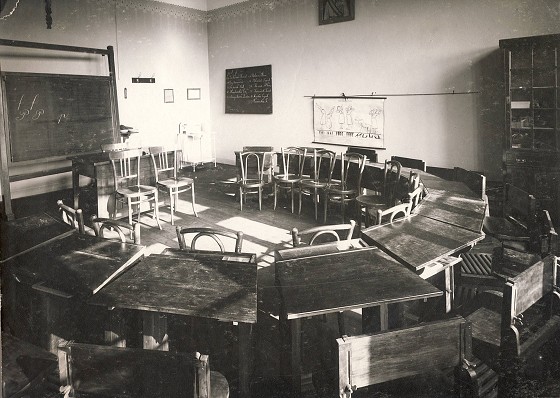 Ústav pro hluchoněmé v Plzni – 1913
Ústav pro hluchoněmé v Plzni – 1913
1913-1923 – výuka probíhala v Ústavu školských sester Notredamských
1923 – zakoupen dům v Houškově ulici
1931 – nová budova na Benešově náměstí
1945 – budova je zabrána pro lékařskou fakultu
1973 – nový školní areál v Plzni-Doubravce
Významným ředitelem v letech 1923-1938 Melichar Bednářík (pozdější ředitel Výmolova ústavu)
Současná adresa plzeňské školy v Mohylové ulici
První český ústav pro hluchoněmé v Praze – 1916
První český ústav pro hluchoněmé v Praze – 1916
První ředitel Josef Kolář (1864-1942) předtím řediteloval v Ivančicích
V letech 1916-1926 ústav sídlil v Kateřinské ulici 
v domě „U zlatého lva“
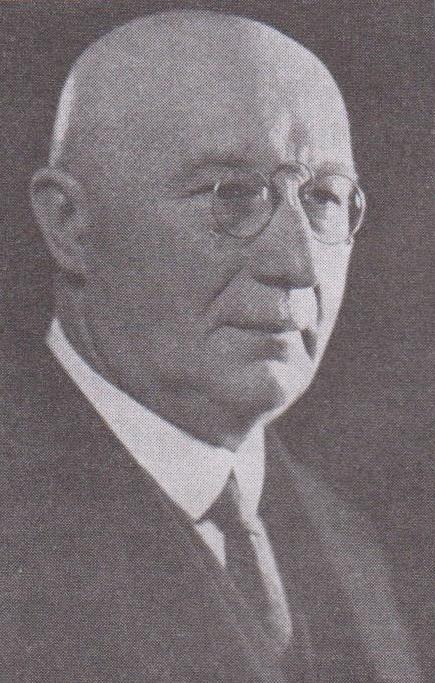 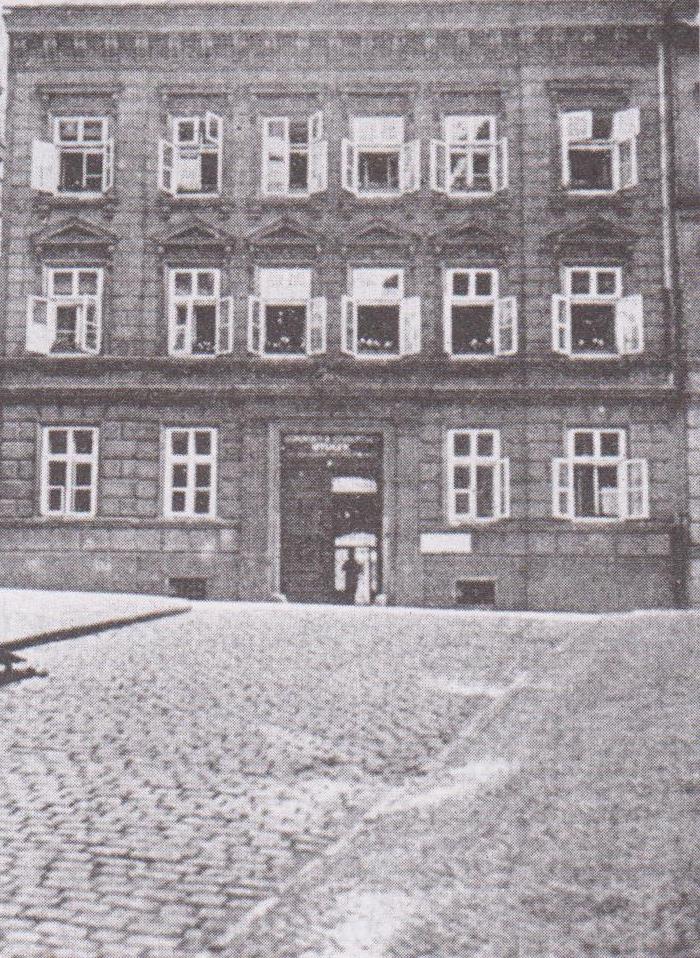 První český ústav pro hluchoněmé v Praze – 1916
Se stavbou vlastní budovy ústavu 
se začalo 30. 6. 1925 na místě bývalého velkostatku v Radlicích
Stavba ústavu probíhala velmi rychle, kolaudace je o rok později, 15. 9. 1926
Stavební práce provedla firma V. Nekvasil
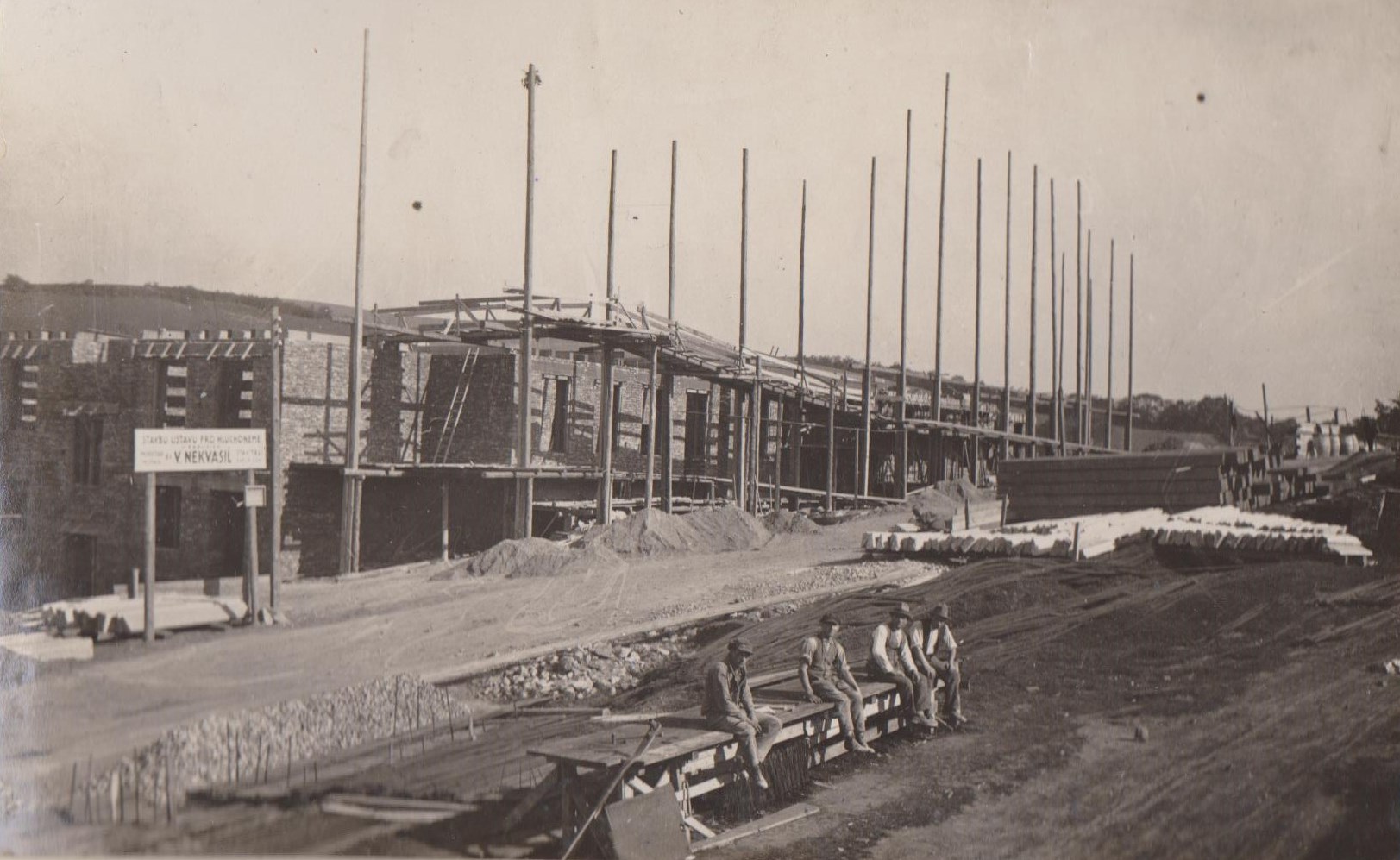 Slavnostní otevření ústavu se konalo 21. 11. 1926 za účasti ministra Františka Staňka a primátora Karla Baxy
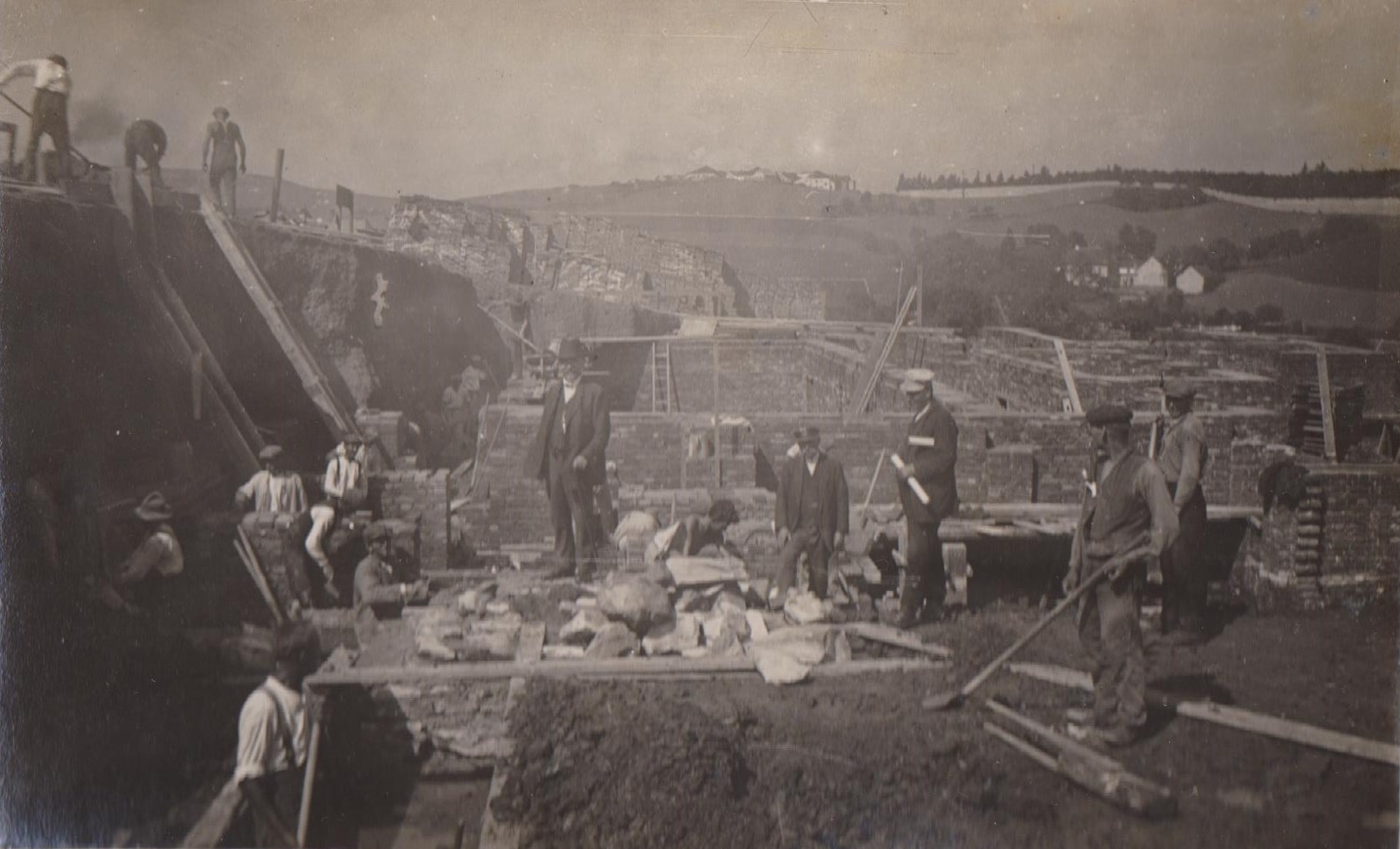 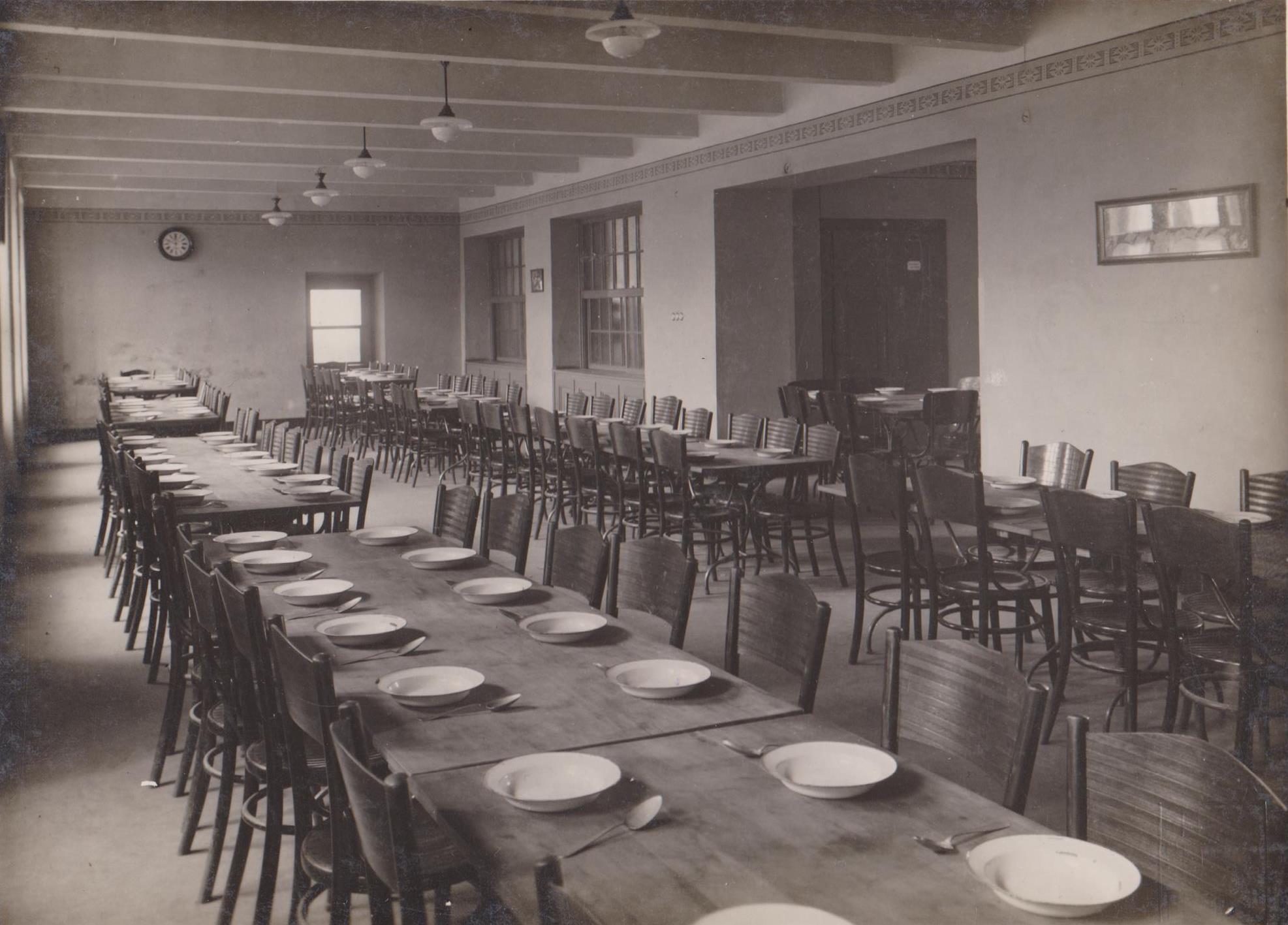 Největší zásluhy na stavbě školy měl Prof. MUDr. Karel Výmola (1864-1935). Škola je po něm nazvána Výmolovým ústavem a ulice k ní Výmolova
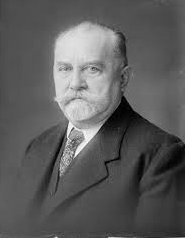 Učitelský sbor Výmolova ústavu, dr. Výmola sedí mezi Viktorem Parmou a Josefem Kolářem
Dne 7. 5. 1991 navštívila naši školu britská princezna Diana
Veřejná škola pro nedoslýchavé v Praze, Ječné ulici – 1945
Veřejná škola pro nedoslýchavé v Praze, Ječné ulici – 1945
Škola se několikrát stěhovala:
do Libně (ulice Na Košince), do Dejvic (Komenského ulice, dnes Jugoslávských partyzánů), do Karlína (Lyčkovo náměstí)
V Ječné ulici je od roku 1950 (bývalý klášter sv. Anny)
1954 – založeno gymnázium
ZŠ a MŠ pro nedoslýchavé v Kyjově – 1954
ZŠ a MŠ logopedická v Liberci – 1955
První budova školy (bývalá hospoda) ve Starém Harcově, v Jizerské ulici 237. Začínalo se s 25 žáky.
ZŠ a MŠ logopedická v Liberci – 1955
Purkyňova 234 – další nouzové řešení budovy školy v roce 1956. Internát byl vzdálen 400 m.
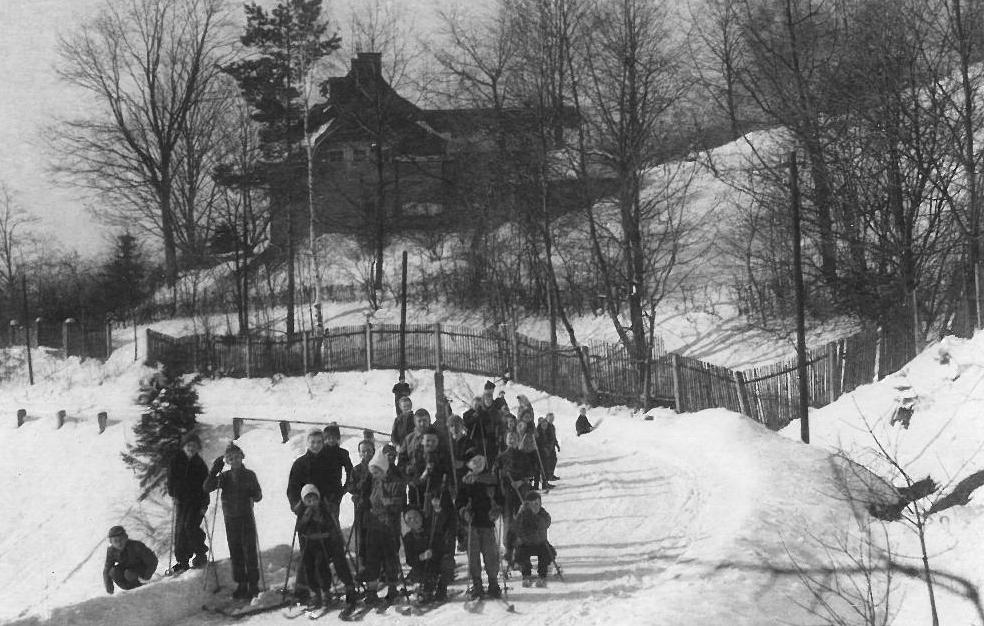 ZŠ a MŠ logopedická v Liberci – 1955
1959-1981 škola sídlila v Lesní ulici, ale prostory byly opět nevyhovující
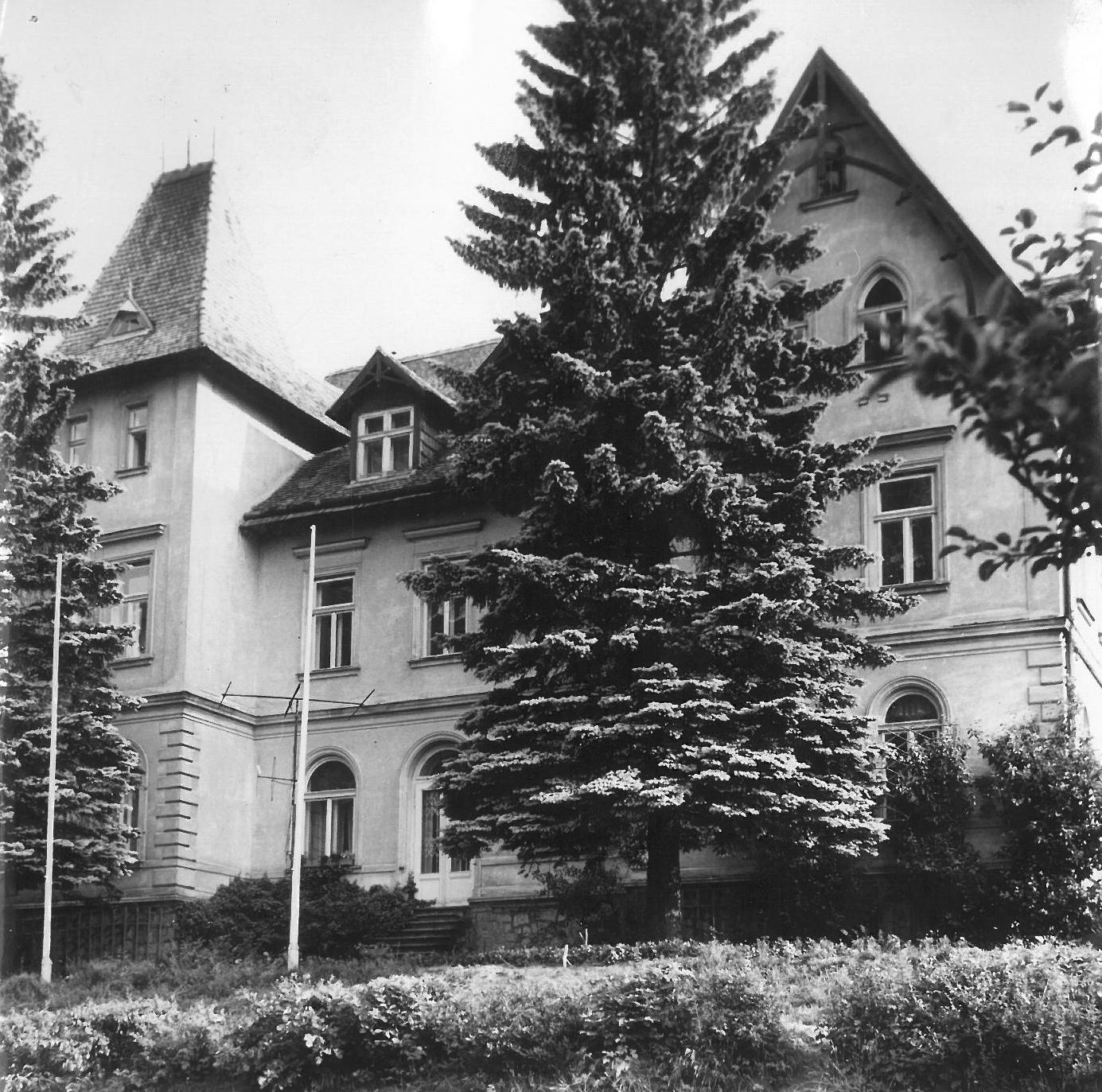 Od 1. 9. 1989 najdeme libereckou školu v ulici Elišky Krásnohorské
Naše nejmladší ZŠ pro SP je v Ostravě – od 1. 9. 1982
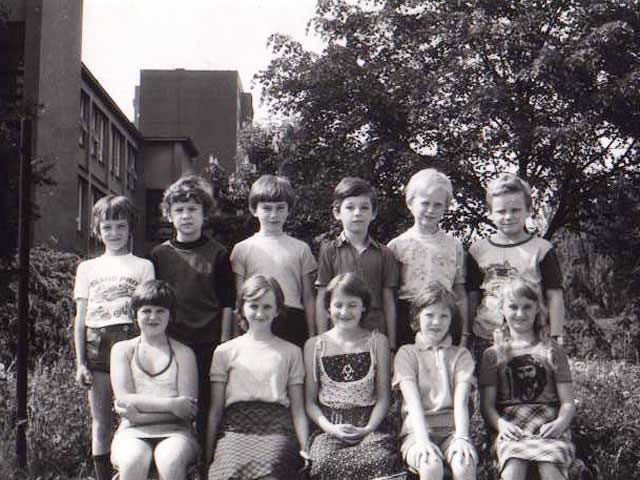 Zdroje:
Kniha „Průvodce“ od Jaroslava Hrubého
Webové stránky škol
Vlastní archiv